муниципальное дошкольное образовательное бюджетное учреждение
детский сад № 7 комбинированного вида города Свободного
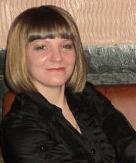 Электронное портфолио по теме«Правовое образование детей дошкольного возраста»
Воспитатель: Анжелика Сергеевна Стрельникова
соответствие занимаемой должности
г. Свободный,
2013
Резюме
Дата рождения: 01. 06. 1983г. 
Образование: среднее
Специальность по диплому: 
Квалификация по диплому: « Воспитатель детей дошкольного
 возраста»
Место работы: МДОБУ д/с № 7
Должность: воспитатель
Квалификация: соответствие занимаемой должности
Общий трудовой стаж: 9 лет 9 месяцев
Стаж работы в должности: 2 года 5 месяцев
Стаж в данном учреждении: 9 лет 9 месяцев
Дата назначения на должность:
Учебная нагрузка по должности: 34 часа в неделю
Номер тел.:  сот.: 89140485415
Раб.: 64015; 64016
Сегодня, когда я защищаю
 27 миллионов детей, я вижу как мало среди них счастливых

                                                                П. Астахов
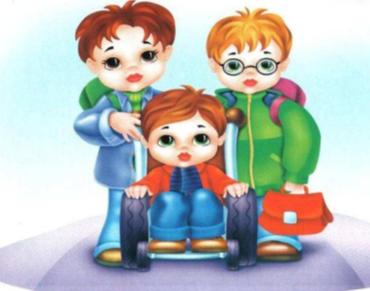 Проблема - недостаточная информированность взрослых о правах ребенка,  отсутствие знаний о собственных правах дошкольника
Цели 
1. Формировать у детей и родителей наглядно - образное представление о правах, закрепленных в Конвенции;
 2. Повысить педагогическую компетентность педагогов по проблеме охраны прав детей в детском саду.
Задачи 
1. Обеспечение каждому ребенку оптимальных условий развития индивидуальных  способностей;
2. Ликвидация недостатка знаний в области защиты прав у детей, родителей и воспитателей.